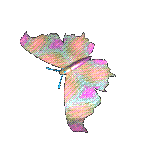 Môn Tự nhiên và Xã hội lớp 3
BÀI 10: HOẠT ĐỘNG SẢN XUẤT 
CÔNG NGHIỆP VÀ THỦ CÔNG (T2)
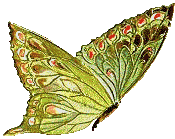 Xếp những sản phẩm của hoạt động sản xuất công nghiệp 
và thủ công trong các hình dưới đây vào nhóm phù hợp.
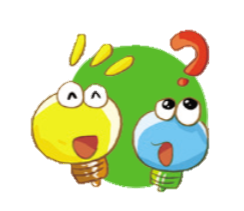 Ai nhanh, ai đúng?
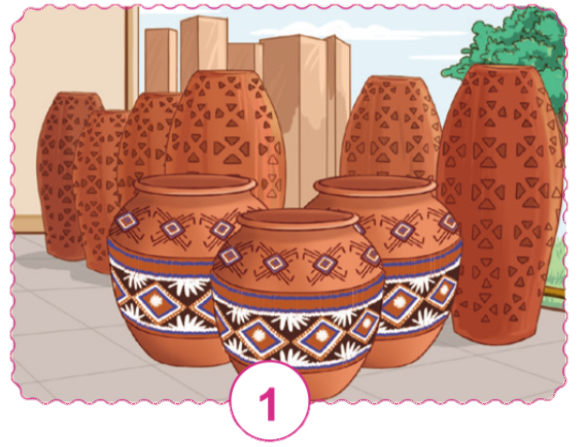 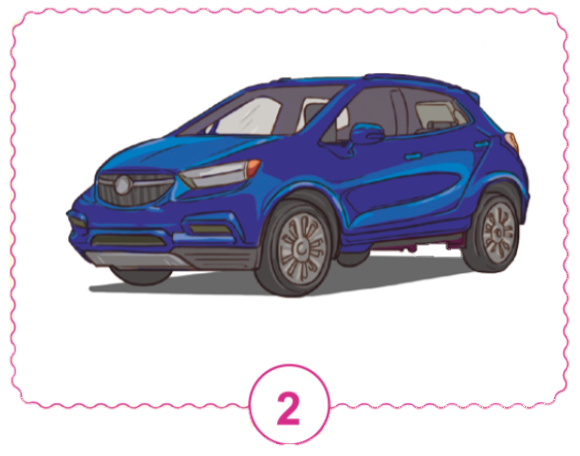 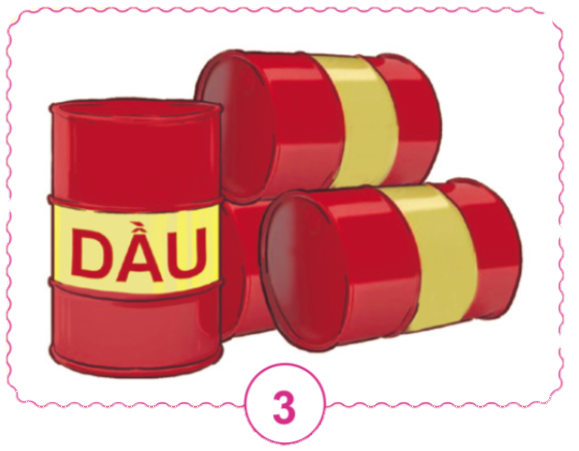 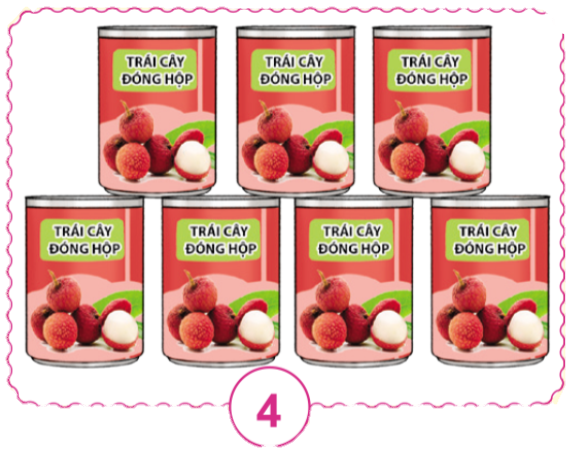 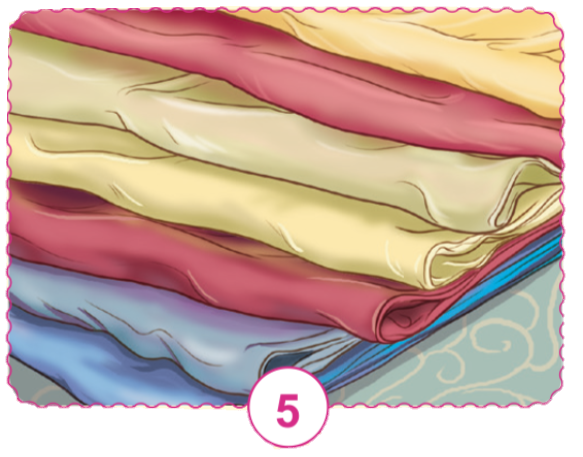 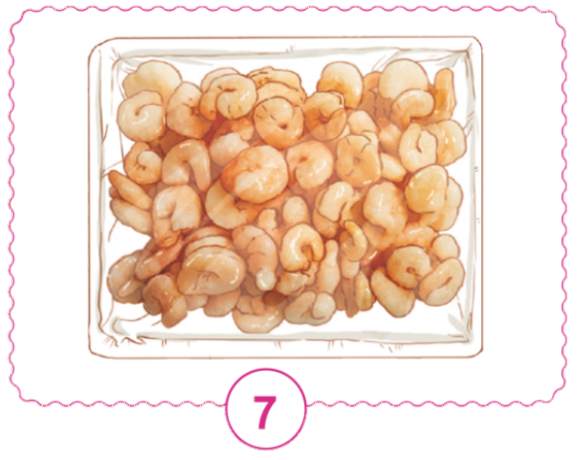 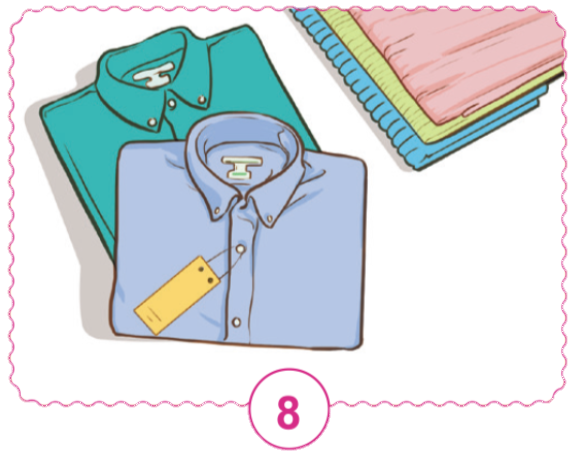 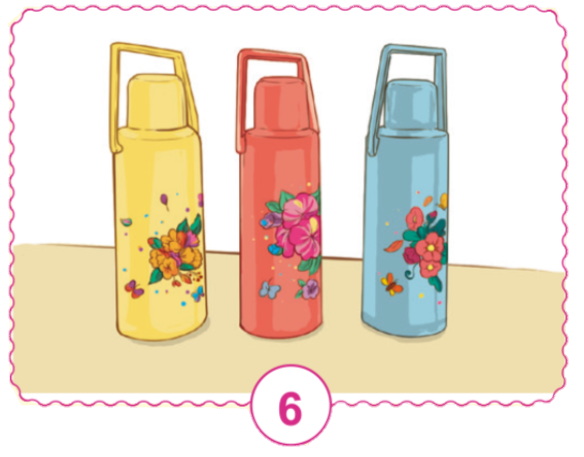 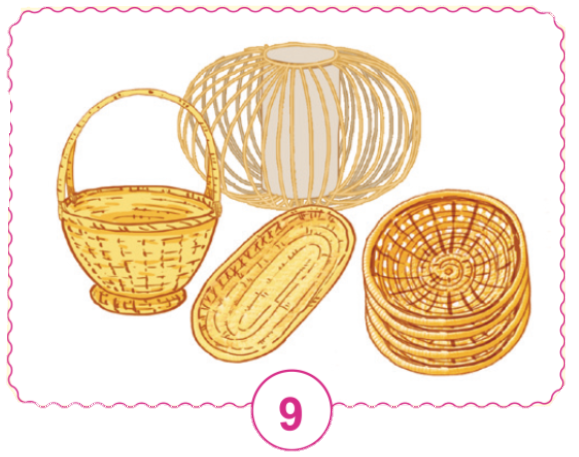 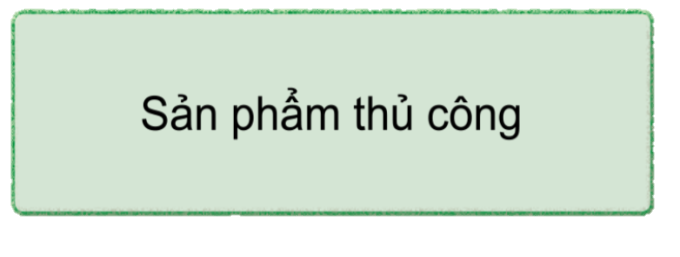 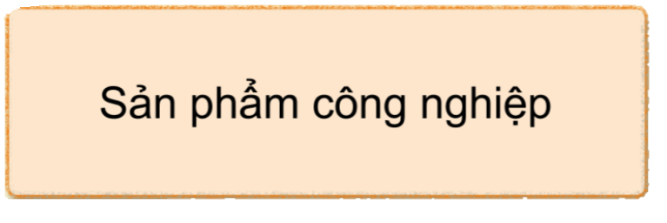 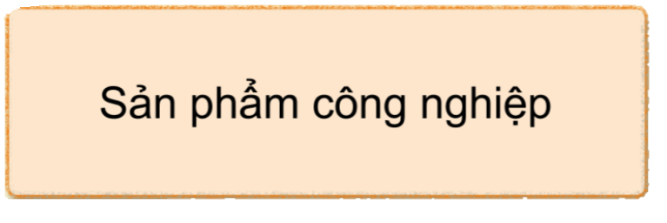 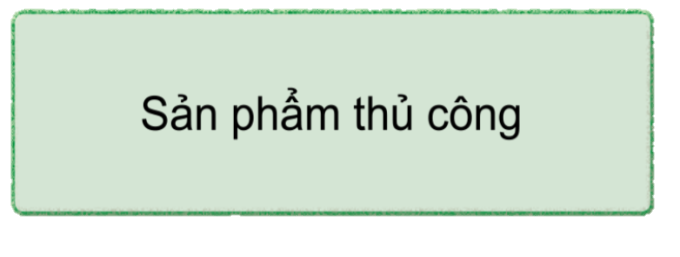 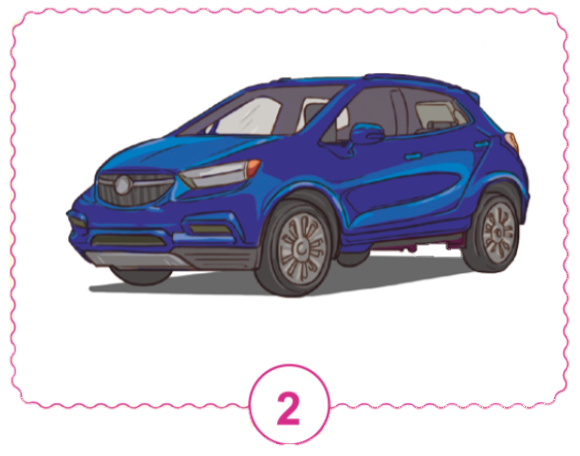 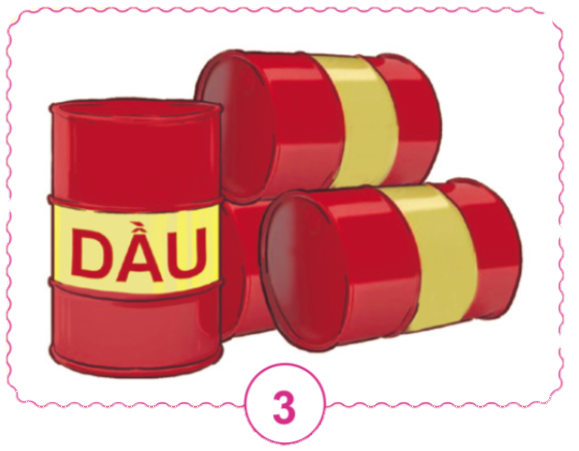 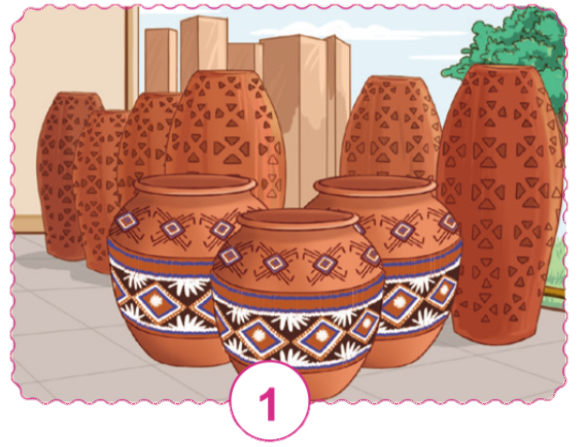 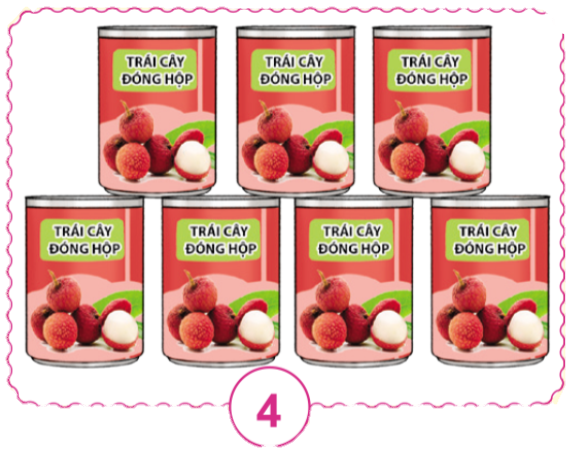 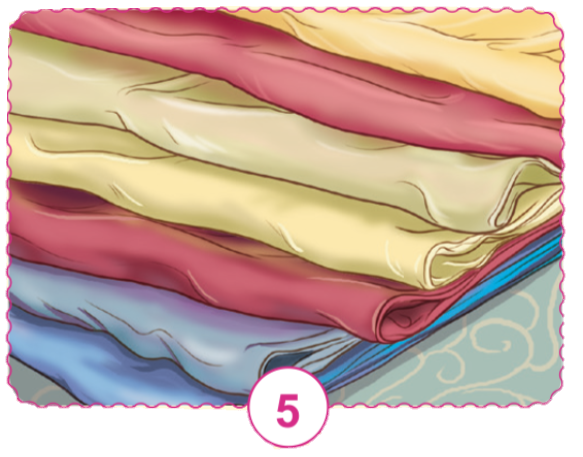 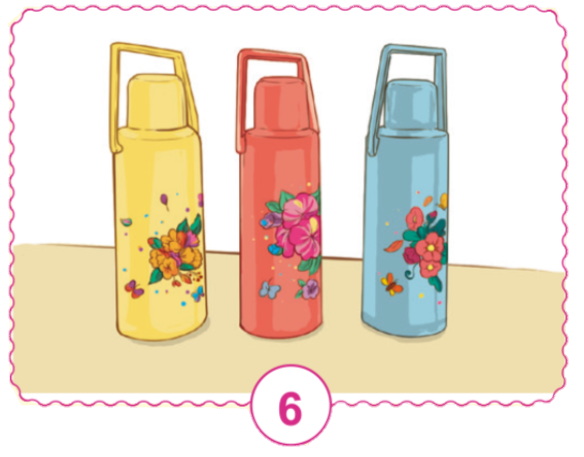 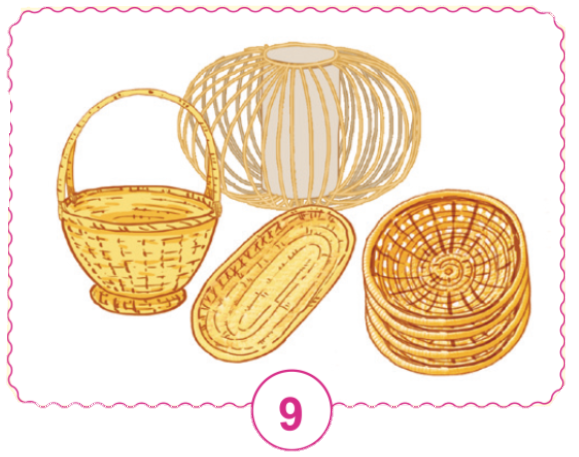 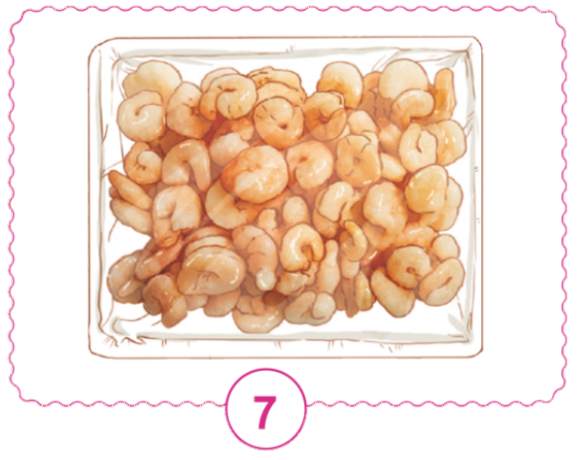 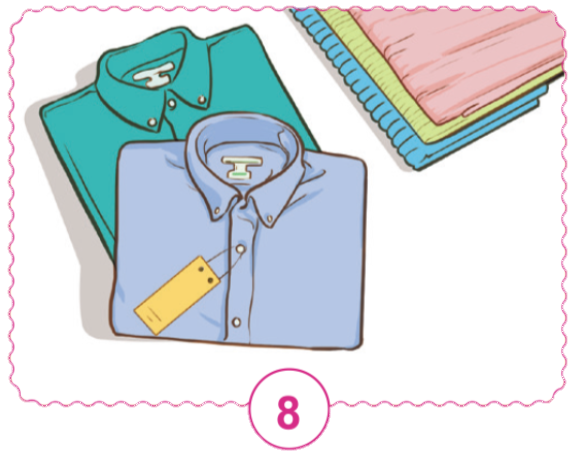 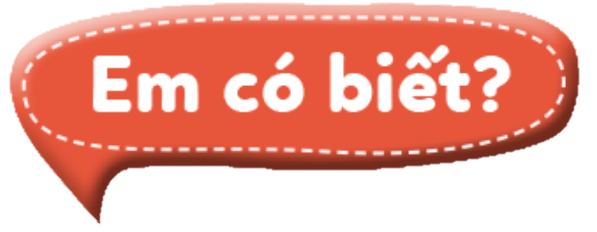 Các hoạt động sản xuất công nghiệp đang phát triển mạnh ở nước ta là: chế biến lương thực, thực phẩm; sản xuất hàng tiêu dùng; điện tử; khai thác dầu khí; …
     Việt Nam xuất khẩu nhiều hàng dệt may, thủy sản chế biến, dầu thô, … và một số hàng thủ công như gốm sứ, mây tre đan, sơn mài, ...
3. Giới thiệu hoạt động sản xuất công nghiệp hoặc thủ công ở địa phương.
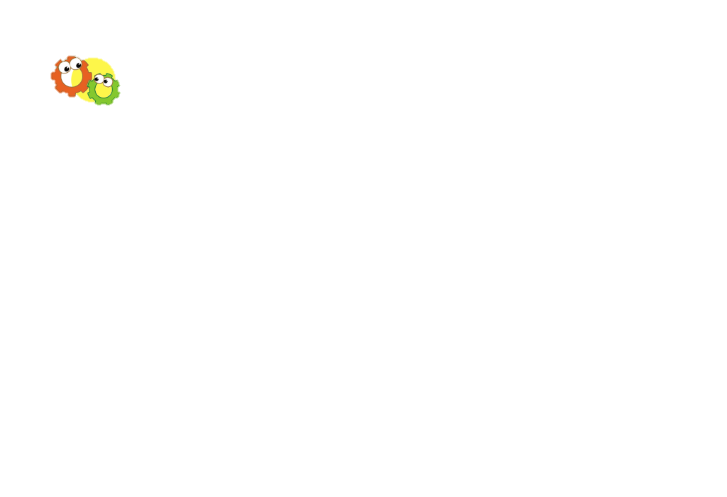 1. Chia sẻ về một số hoạt động sản xuất công nghiệp hoặc thủ công ở địa phương em theo gợi ý dưới đây.
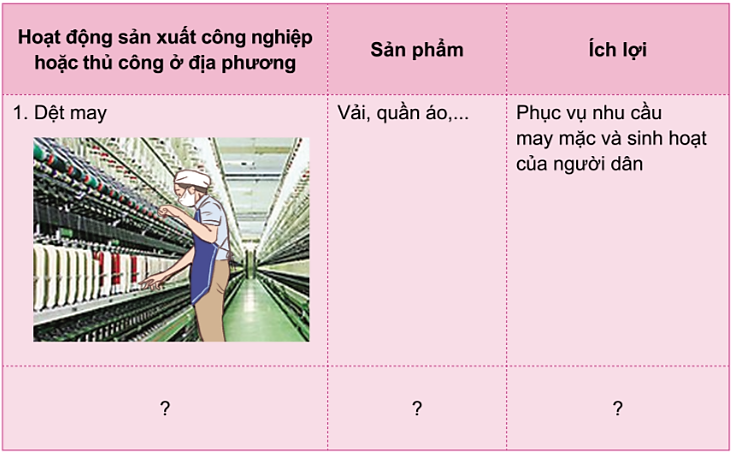 3. Giới thiệu hoạt động sản xuất công nghiệp hoặc thủ công ở địa phương.
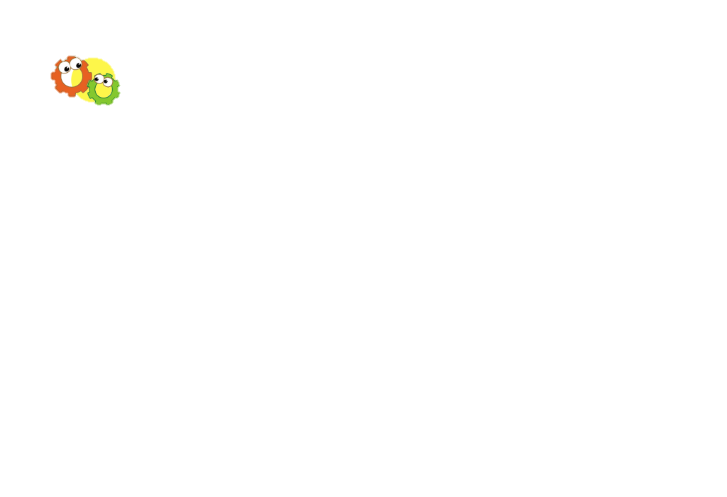 2. Giới thiệu một sản phẩm công nghiệp hoặc sản phẩm thủ công ở địa phương em.
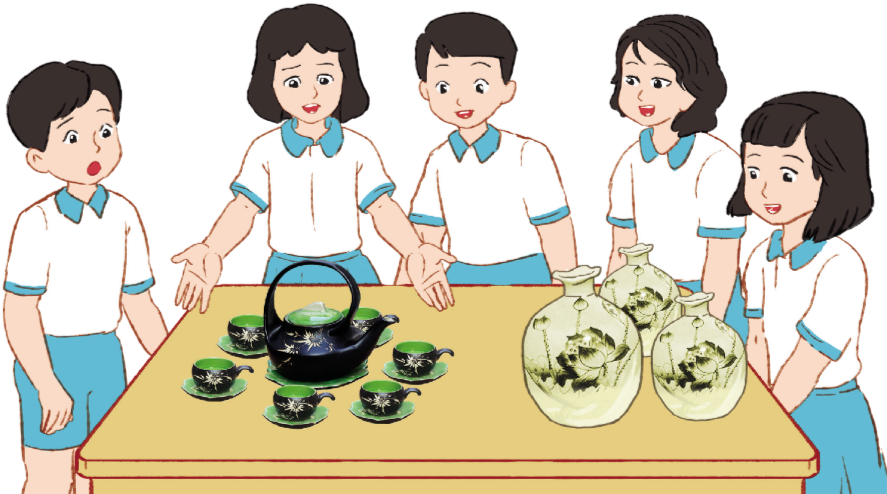 3. Giới thiệu hoạt động sản xuất công nghiệp hoặc thủ công ở địa phương.
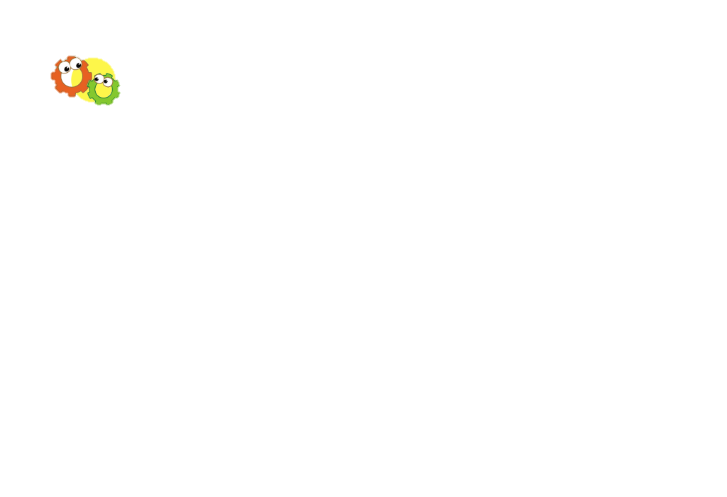 2. Giới thiệu một sản phẩm công nghiệp hoặc sản phẩm thủ công ở địa phương em.
* Cách tiến hành:
- Tổ chức cho HS thực hiện theo nhóm 6.
- HS dán các tranh, ảnh về các sản phẩm công nghiệp hoặc trưng bày các sản phẩm thủ công ở địa phương vào bảng nhóm.
- Các nhóm trưng bày sản phẩm, mỗi nhóm cử một bạn để giới thiệu. Các nhóm đi tham quan sản phẩm của nhóm bạn.
- Các nhóm nhận xét, góp ý sản phẩm cho nhau.
- Bình chọn nhóm có sản phẩm“Ấn tượng nhất”; bạn “Giới thiệu hay nhất”; ...
- Mời nhóm ấn tượng nhất trình bày sản phẩm trước lớp.
TRÒ CHƠI: TÂY DU KÍ
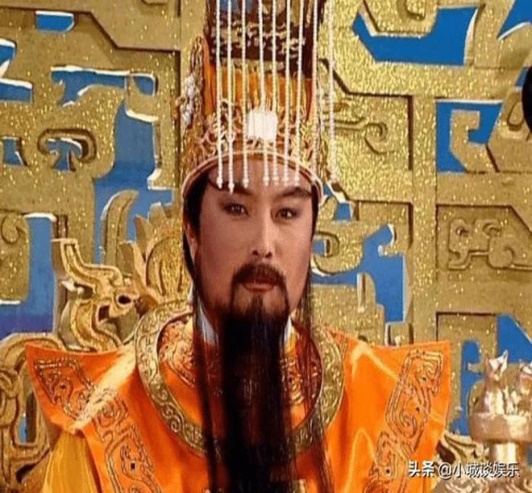 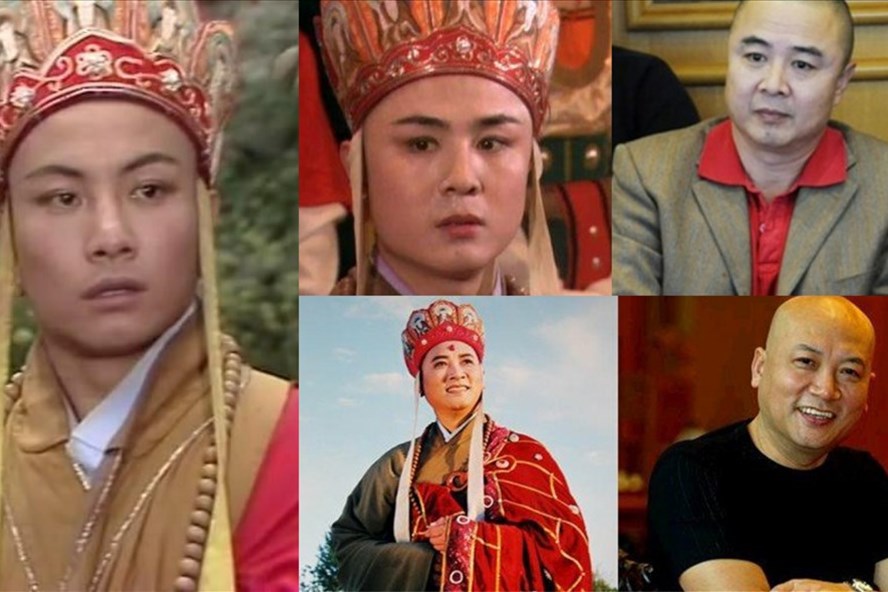 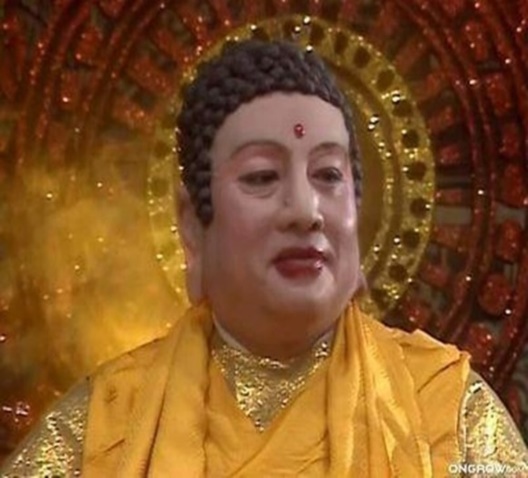 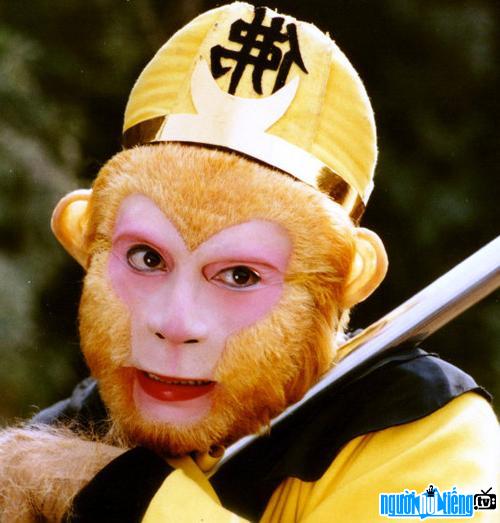 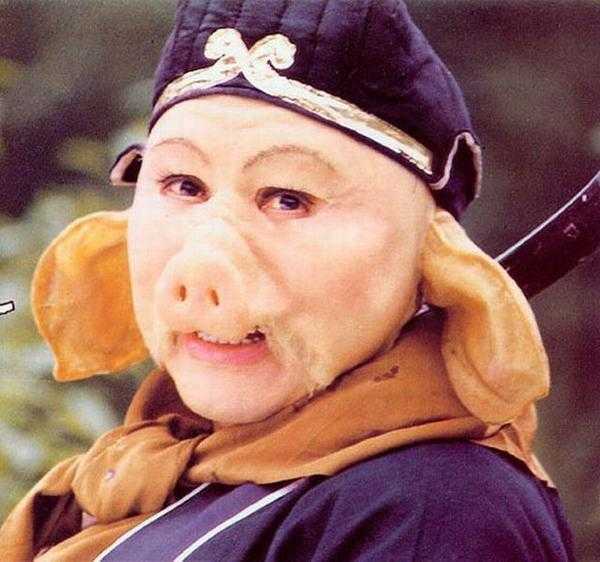 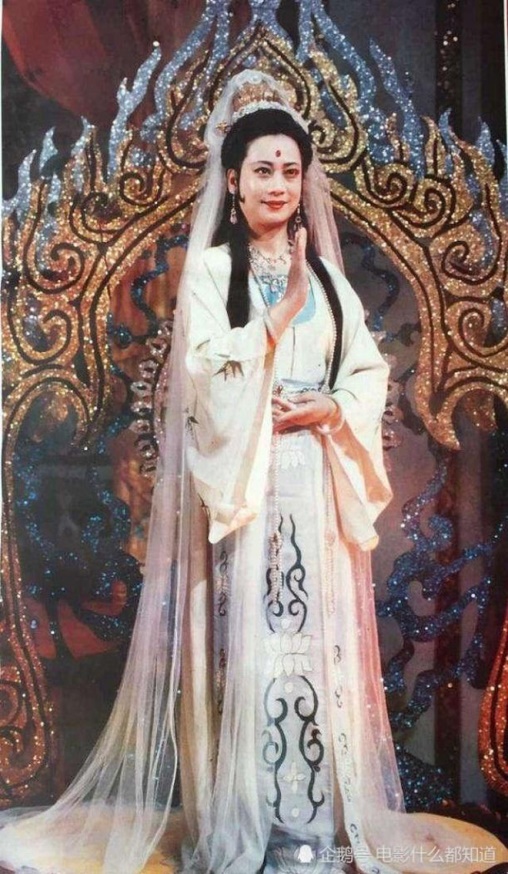 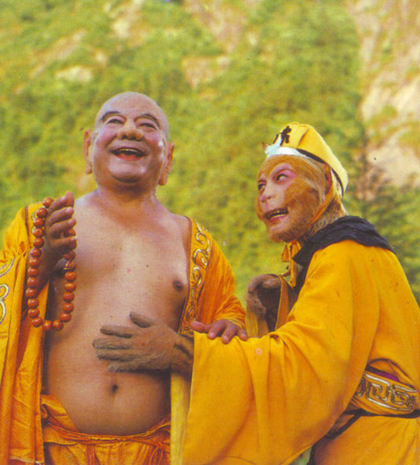 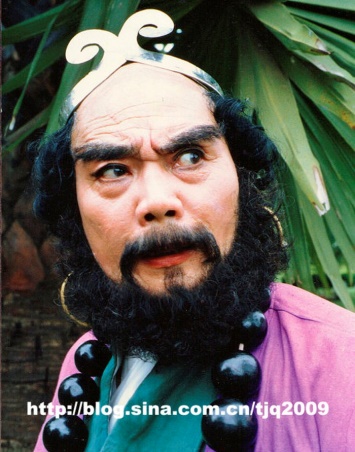 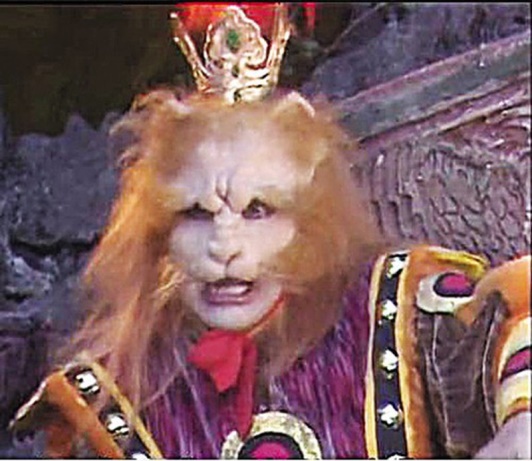 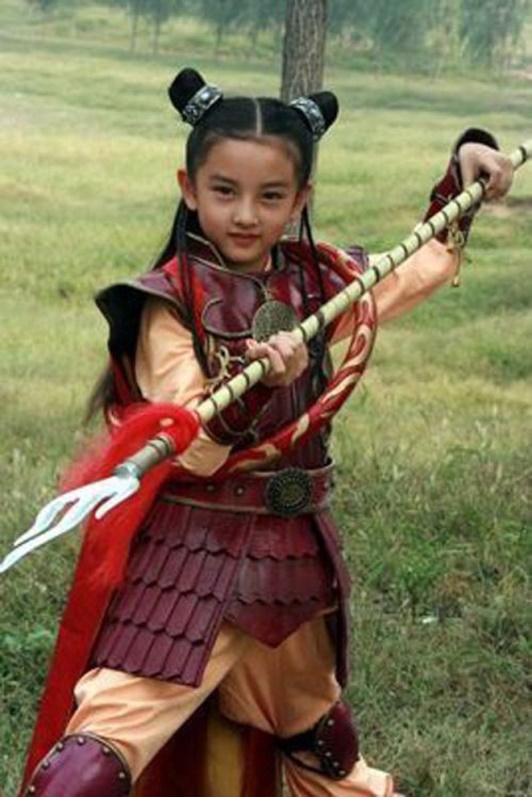